Training on Polar Hyperspectral Soundings and Microwave Data and ABI modeling output
Bill Smith, Sr., Qi Zhang, Anthony diNorscia
Hampton University
Scott Lindstrom
University of Wisconsin/Madison CIMSS
Hazardous Weather Testbed  May/June 2022
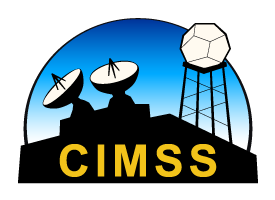 PHSnMWnABI:  That’s a mouthful!
I just call it PHS:  Polar Hyperspectral Soundings
The Quickest explanation
With each Polar Orbit, associations between JPSS data (infrared and Microwave) and ABI retrievals are established
Those associations are stepped forward in time with each ABI scan, and used to initialize a numerical model each hour
This method takes advantage of the excellent spectral resolution on LEO satellites, and the excellent spatial/temporal resolution on ABI
Dual Regression Retrievals
Single field-of-view (FOV), all-sky condition, retrievals provide atmospheric soundings and surface and cloud parameters from hyperspectral sounders
Hyperspectral data alone cannot tell you a value at a specific level – which is what you need for a numerical model
Regression uses a model-based first guess field to sharpen the vertical resolution in the retrievals.

How does ABI data acquire better spectral resolution from Polar data?
How does Polar data acquire better spatial and temporal resolution from ABI?
Flowchart that describes how ABI data acquires better spectral resolution
Start with ABI retrievals
Where do the ABI retrievals sit within the Polar footprint
Average all the ABI retrievals in the Polar Footprint

Find the 5 HiRes ABI retrievals that most closely match (in space and in profile T and RH!) the Low-Res (averaged) ABI retrievals

Average those 5 profiles together, note their location
The *Polar* Soundings for those 5 locations are also known.

PHSnABI is : HiResABI + (PHSavg – LowResABIAvg)
How far into the future do these computed associations hold?
They don’t have to hold very long, because there are 4 Polar Orbiters being used.
IASI from Metop (-B and –C) samples over CONUS ca. 01-04 and 14-17 UTC
CrIS from Suomi-NPP/NOAA-20 samples over CONUS ca. 06-09 and 17-20 UTC
In practice, Polar data more than 7 hours old is not used.
What’s the most important information?
Moisture
Sounder information from CrIS (Suomi-NPP/NOAA-20) and IASI (MetOps) leads to a more accurate definition of the moisture distribution than might be occurring in the numerical model
Temperature
Usually, temperature is well-forecast, so the additional temperature information from the polar orbiters is not quite so impactful as the moisture
Which Satellites / When do they overfly?
Suomi NPP/NOAA-20 and Metop-B/Metop-C
What’s the maximum time between Polar overpasses:  about 4-5 hours
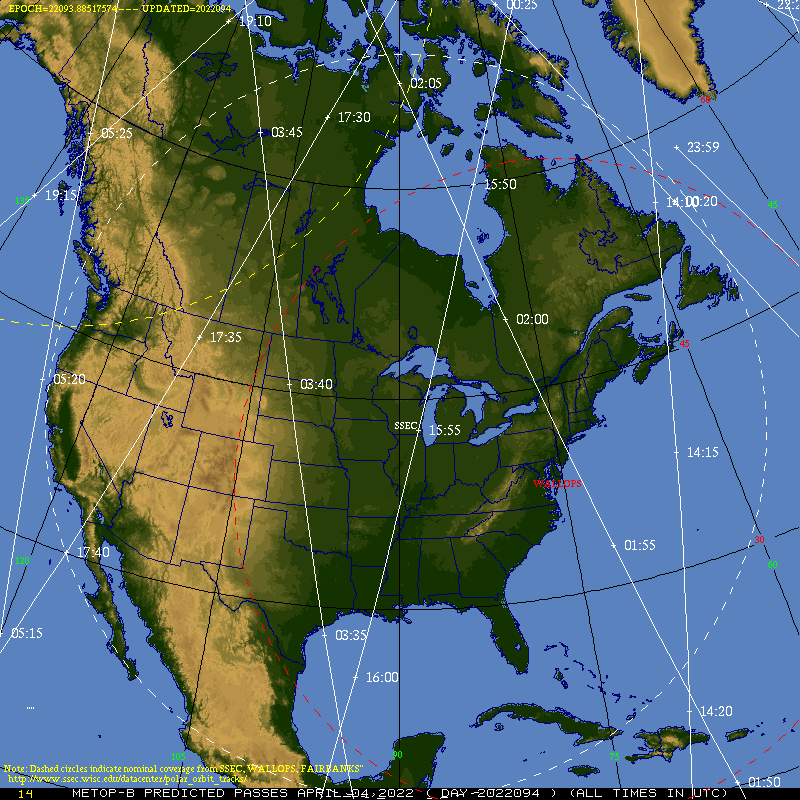 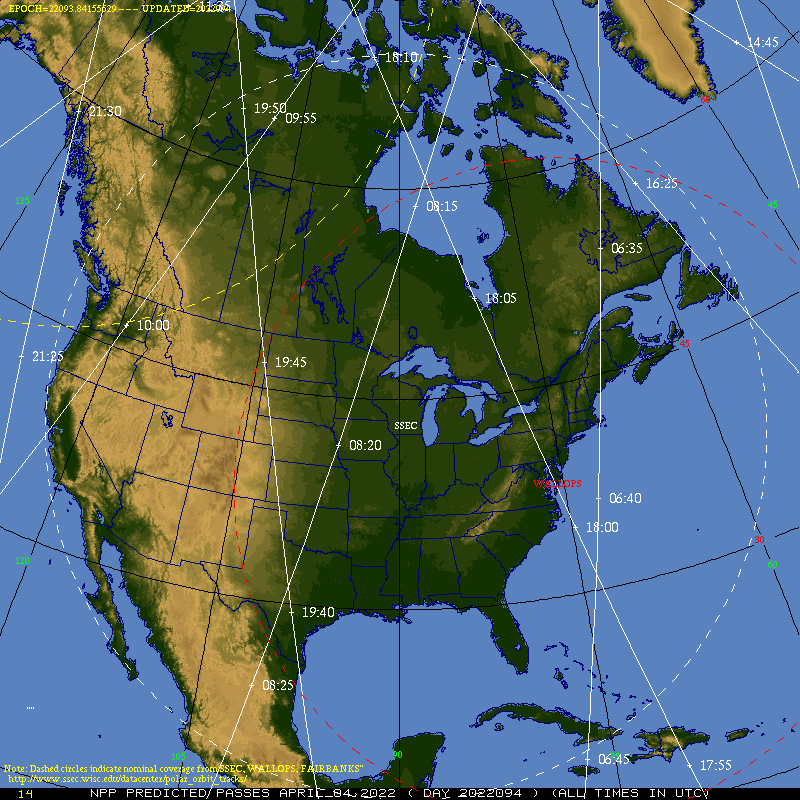 1730
1950
0345
0300
1550
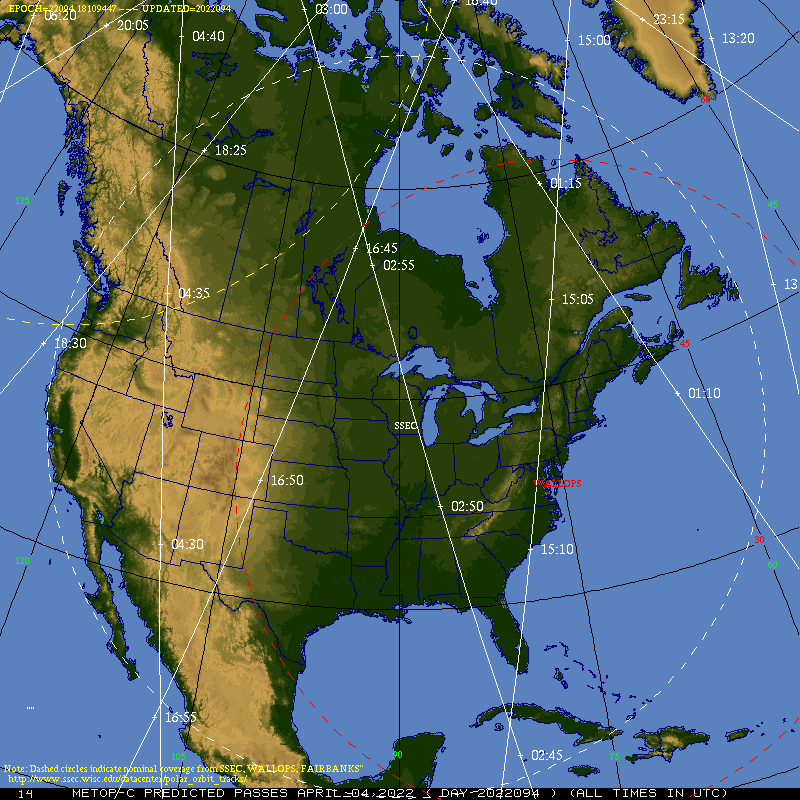 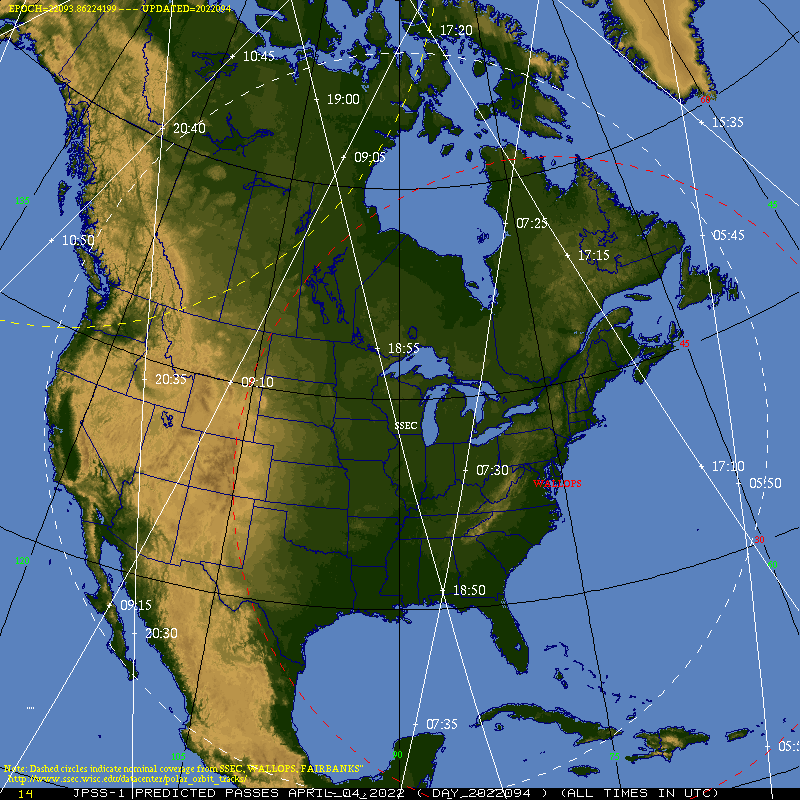 0815
0635
2040
1805
0200
0905
1735
1945
0340
0725
0545
1645
1715
0255
1555
0820
1415
1505
0640
1855
1800
0910
2035
0155
1940
1710
0335
1650
0730
0550
0250
1600
0825
1510
Metop-B
S-NPP
1850
0645
1755
0915
0735
Metop-C
NOAA20
0555
0245
Suomi-NPP/NOAA-20 are paired 
(one is in between the other)
Metop-B/Metop-C are paired 
(one is in between the other)
Example over Florida:   GOES-16 Vis/CAPE
Example over Florida:  GOES-16 Vis/PHS CAPE